八堡圳環境服務社
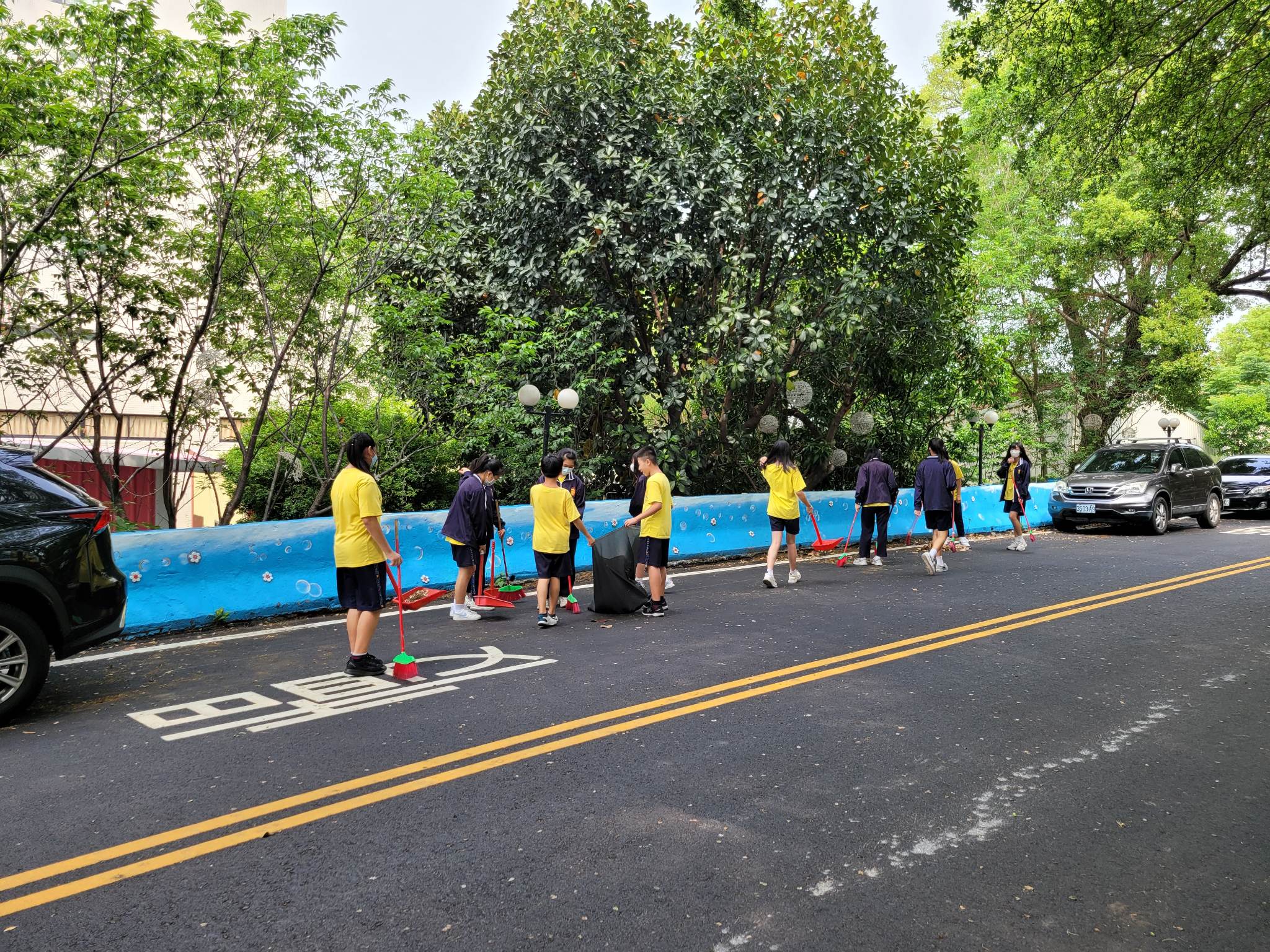 在八堡圳打掃~~
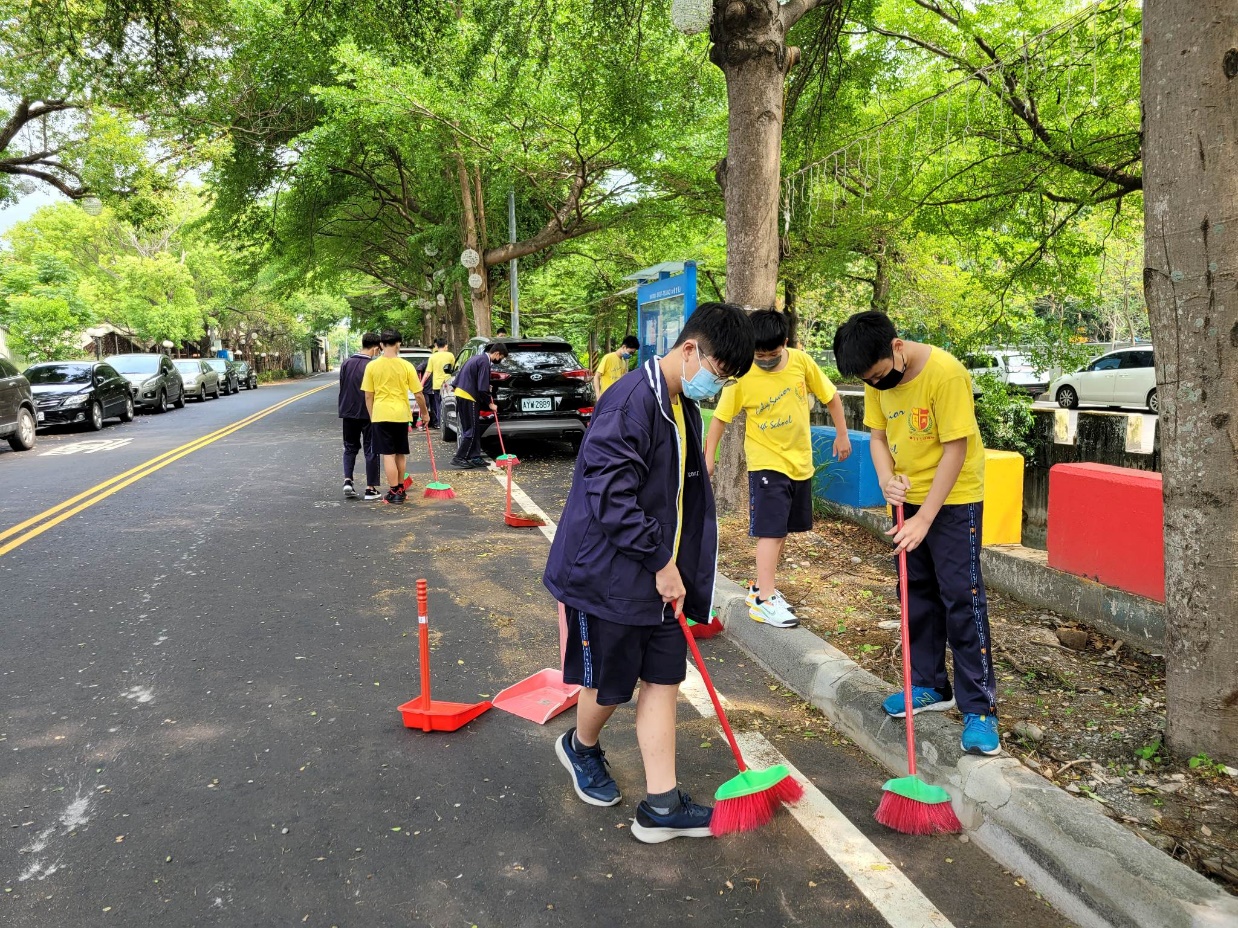 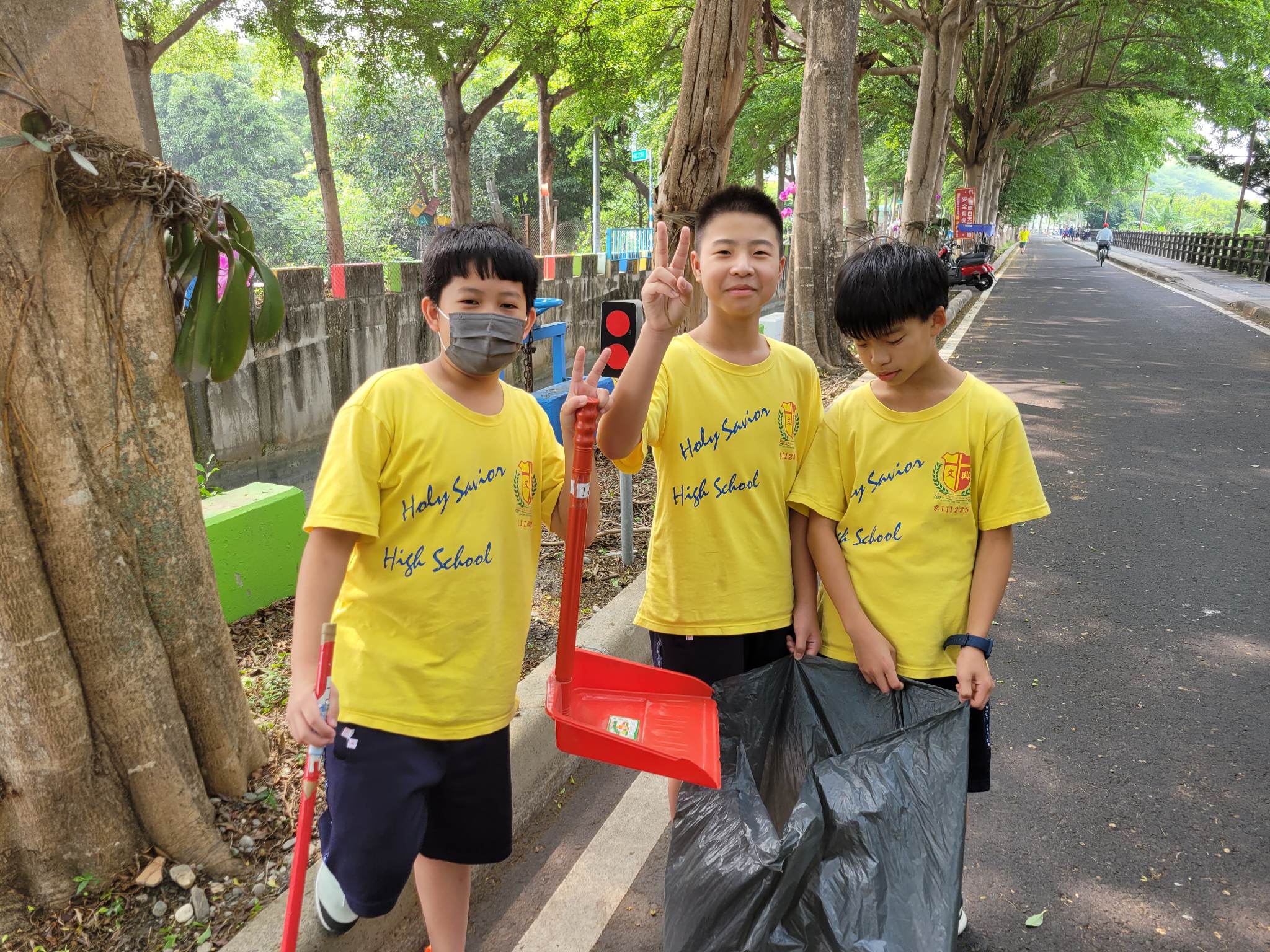 倒垃圾~~
打掃日常拍個照~~
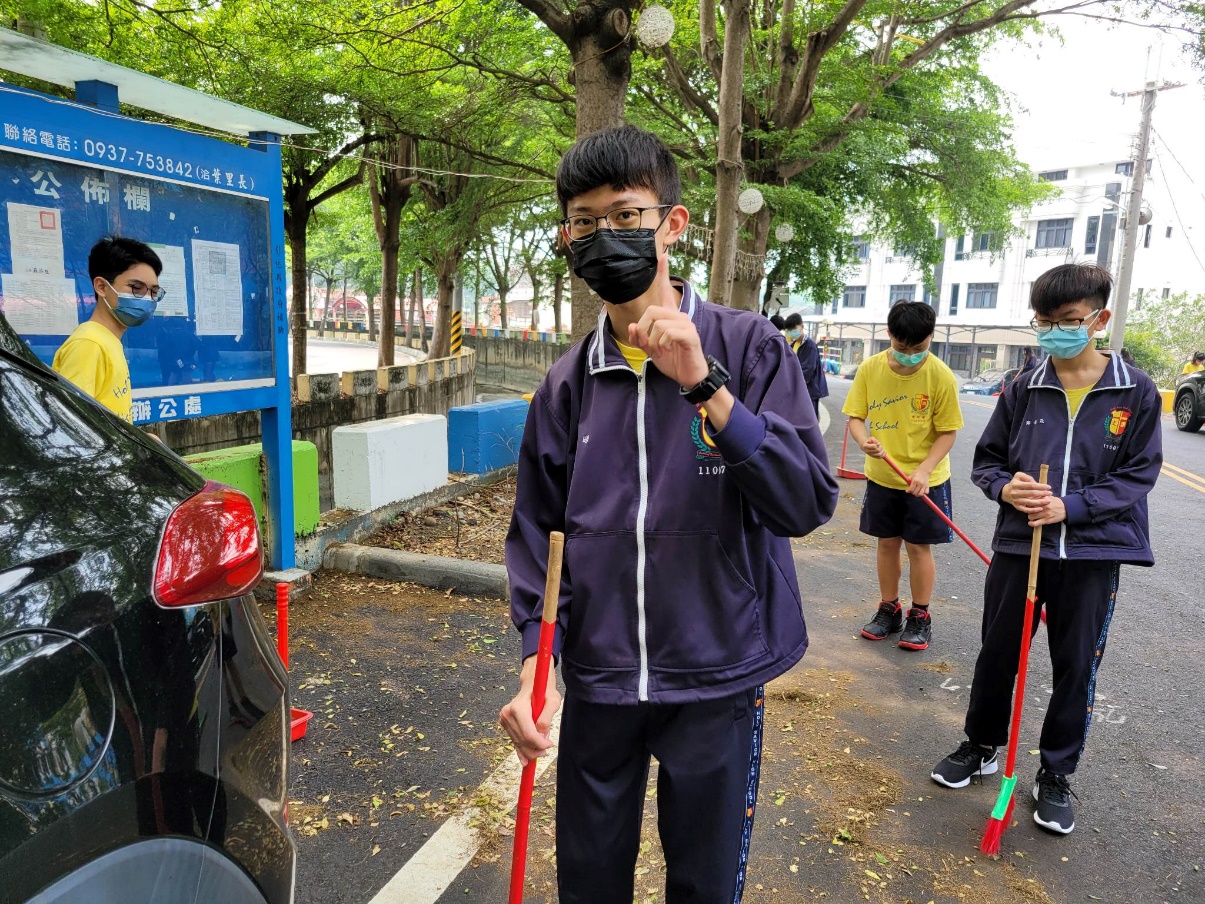 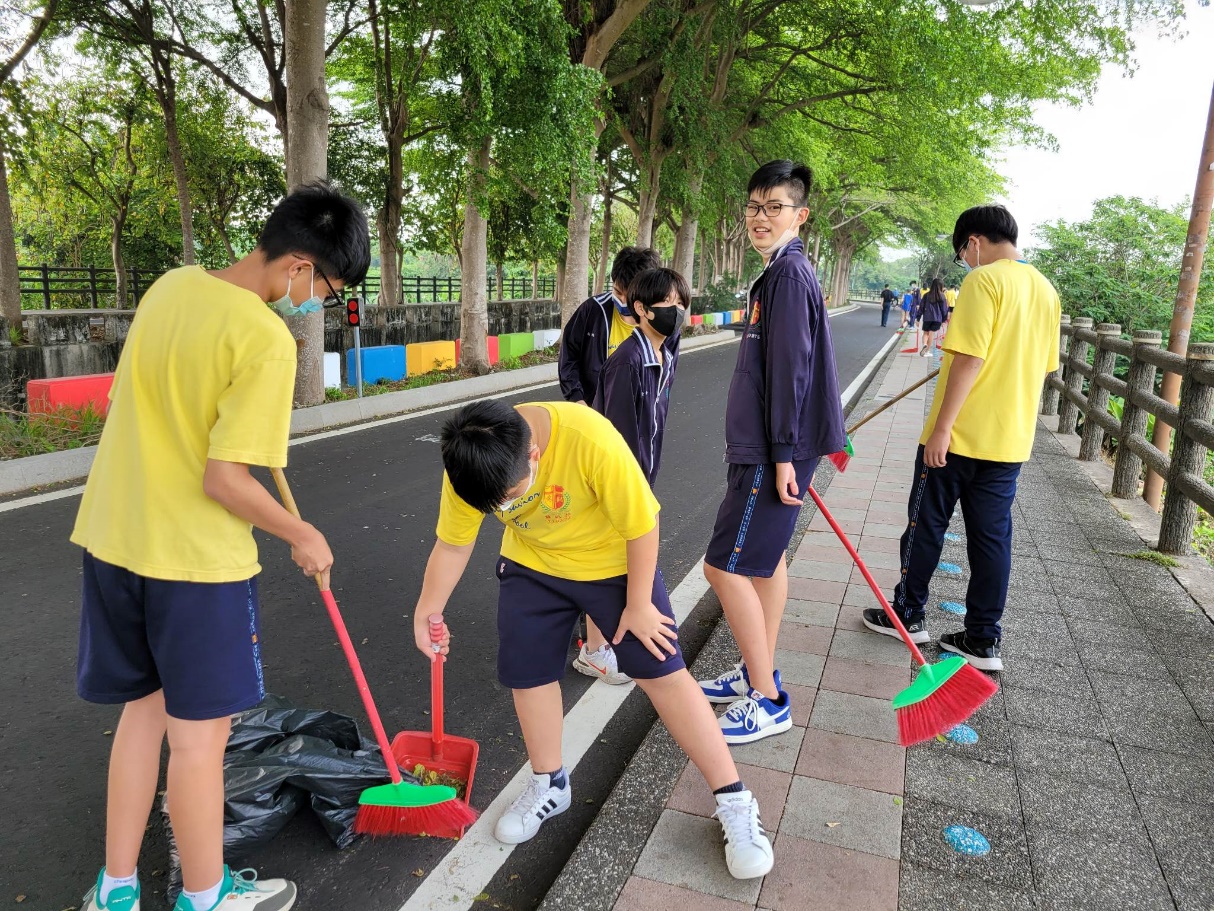 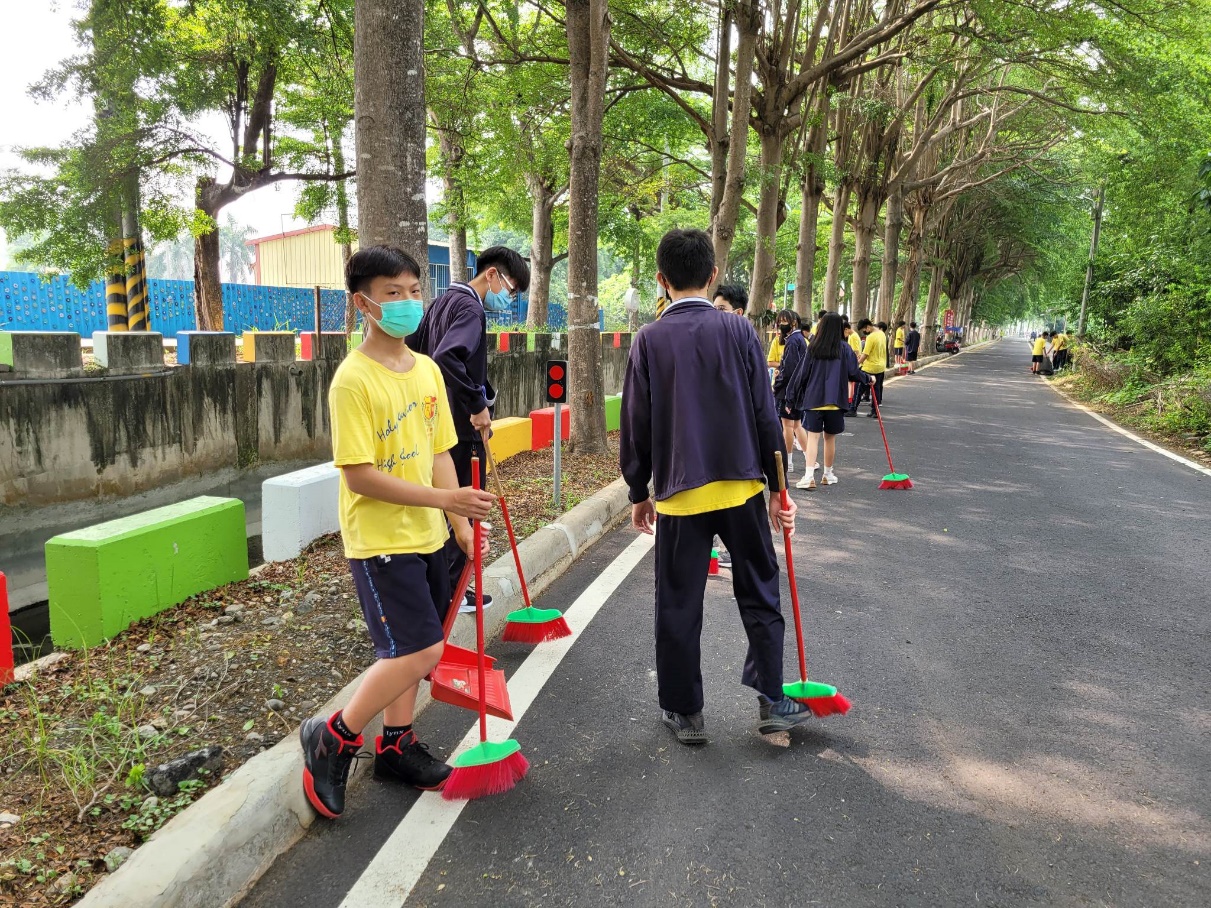 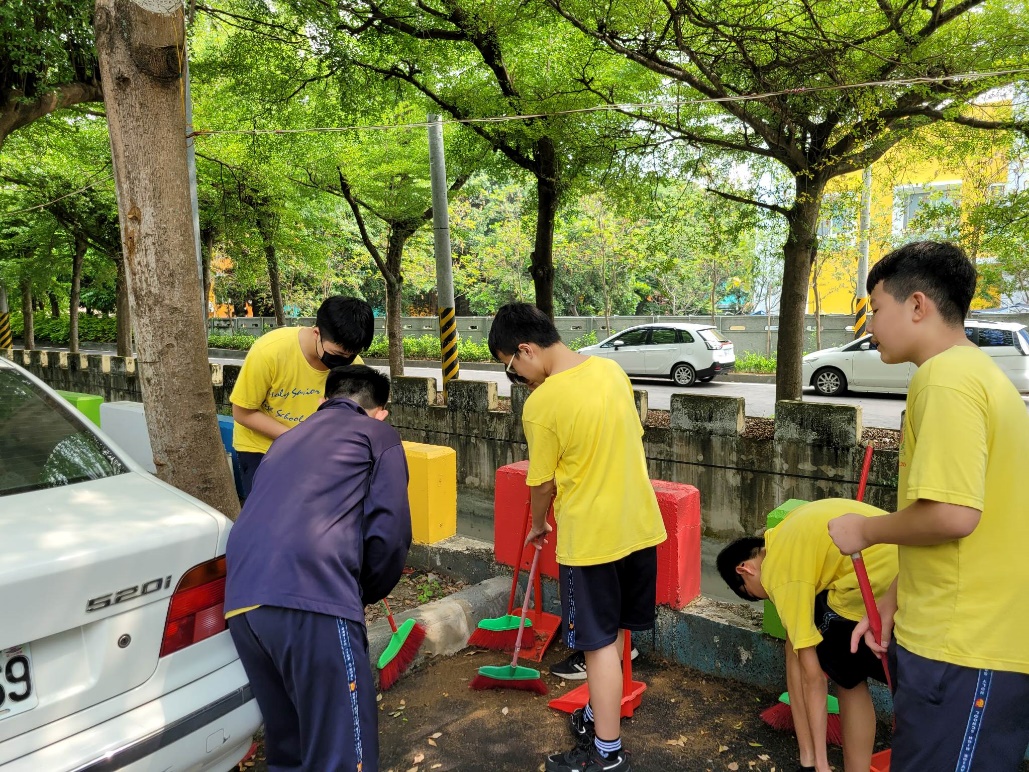 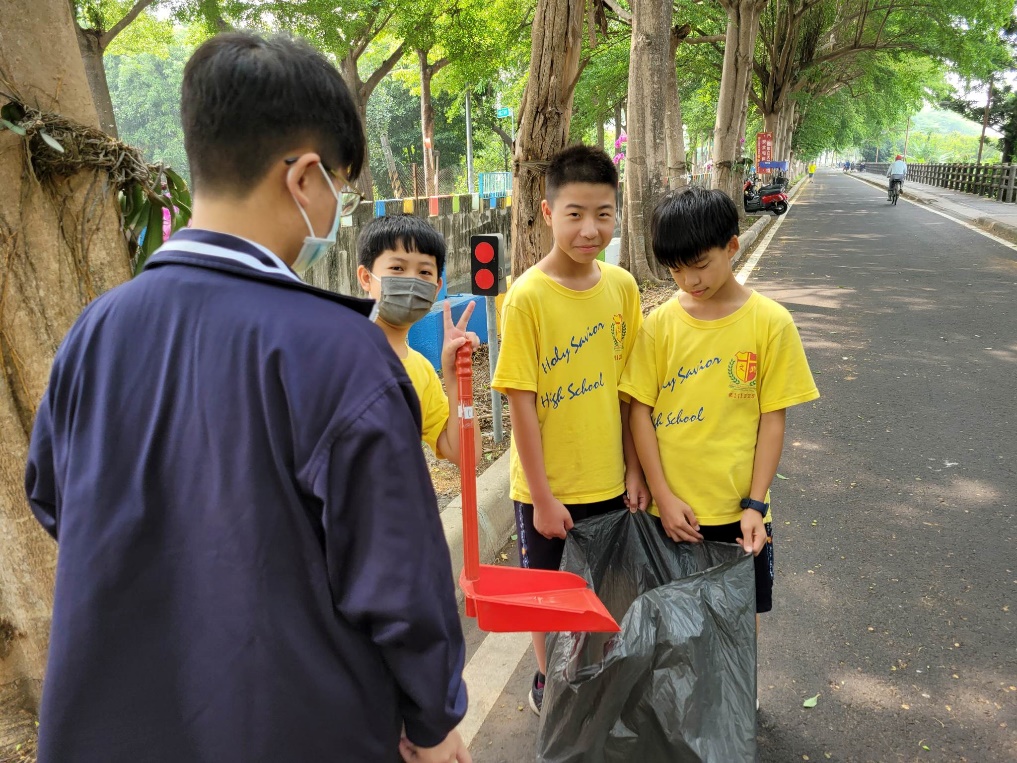 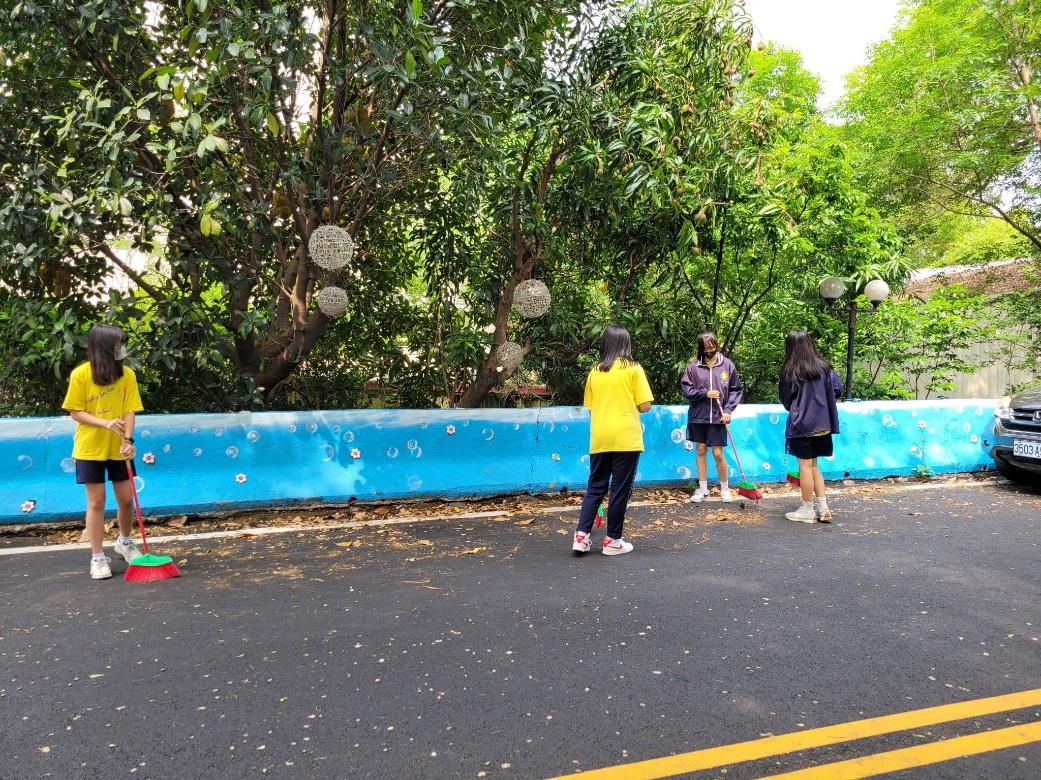